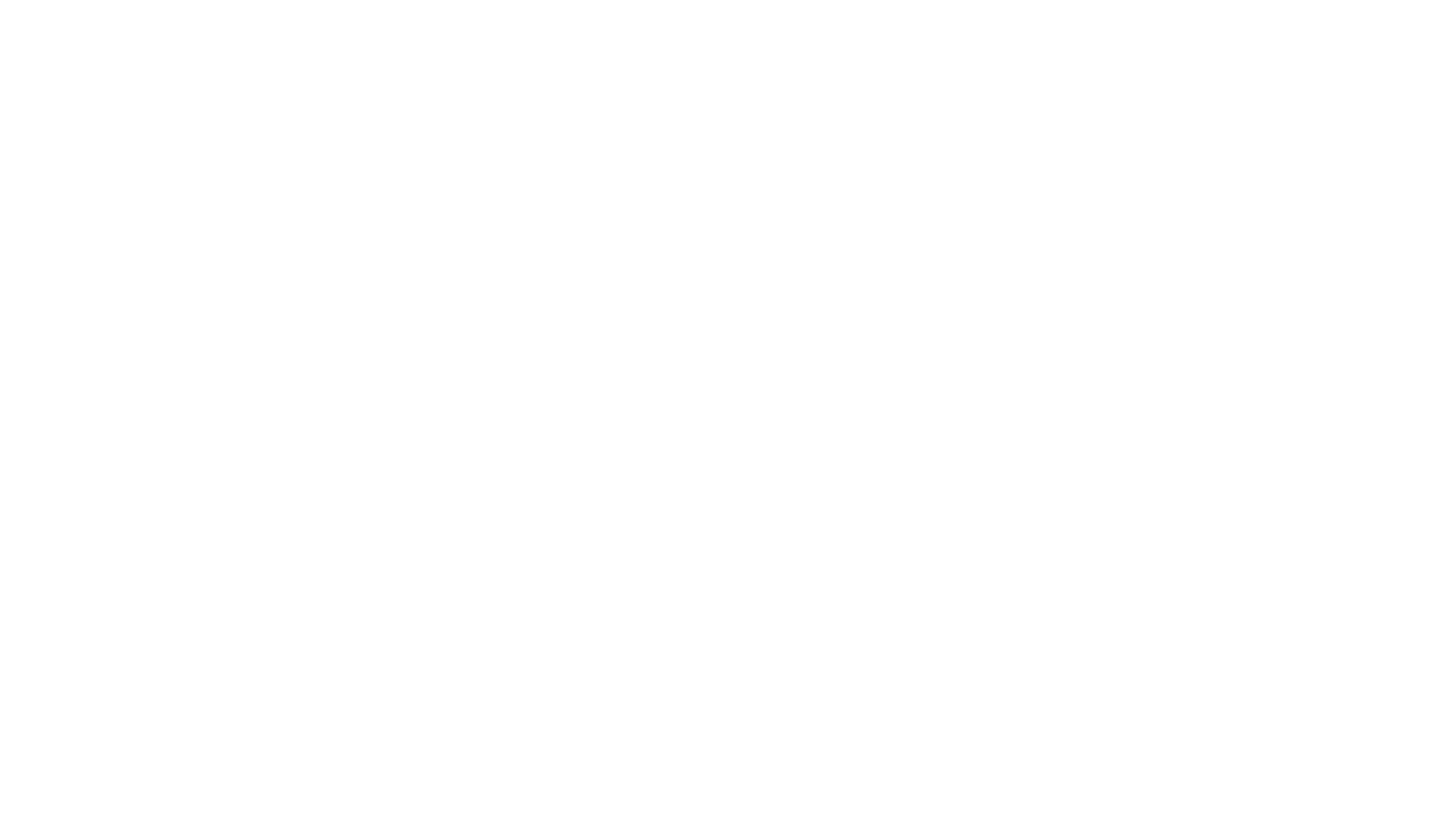 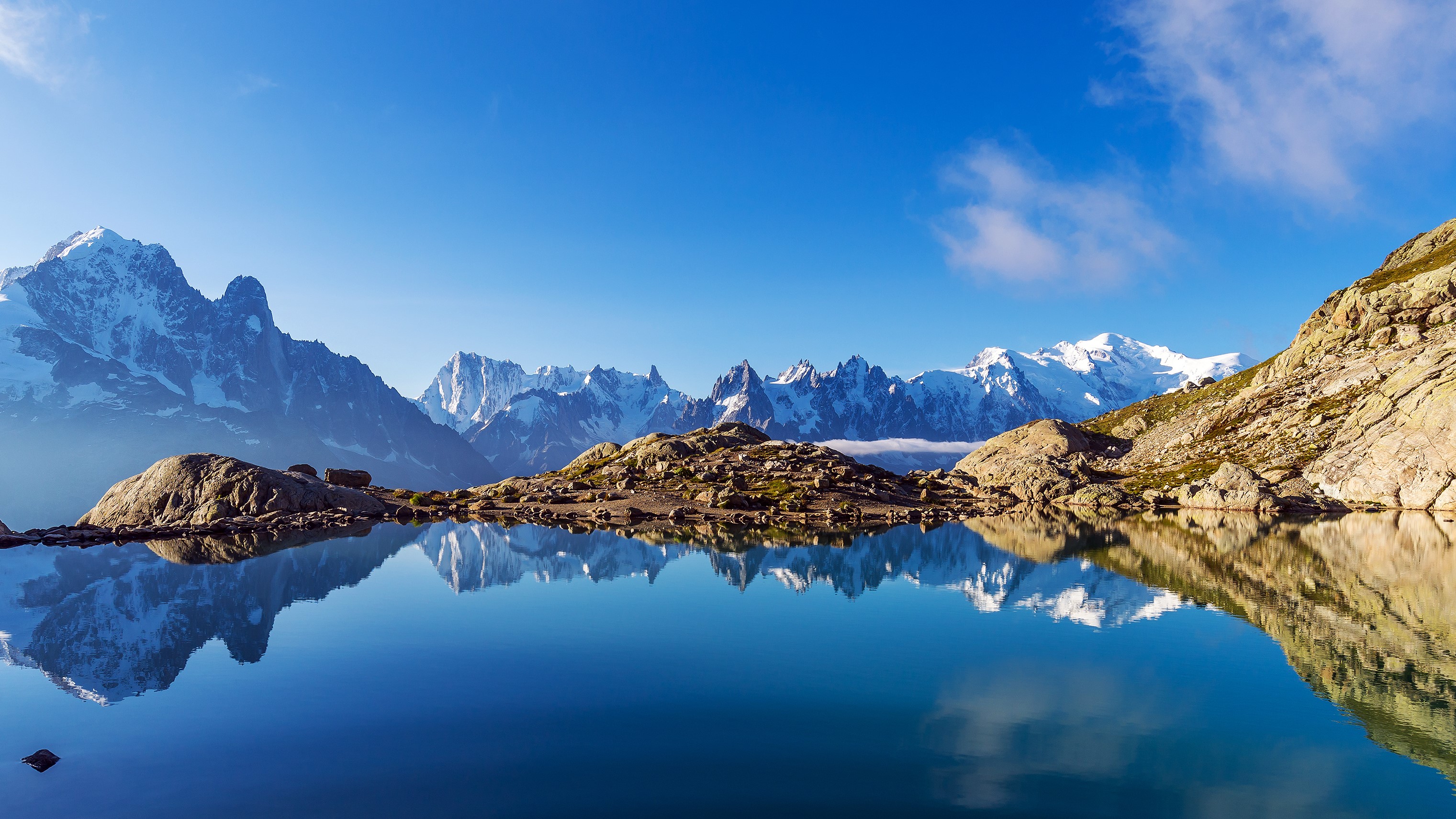 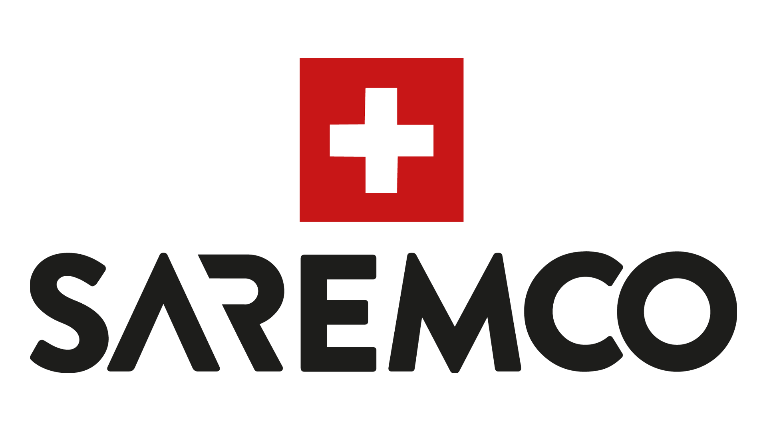 HOW TO REDUCE YOUR ALLERGY RISK.
Patient information about composite dental filling materials
saremco.ch
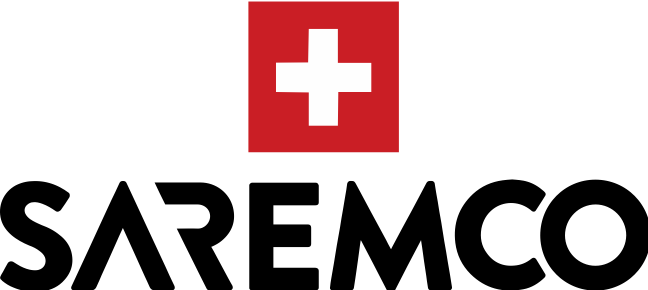 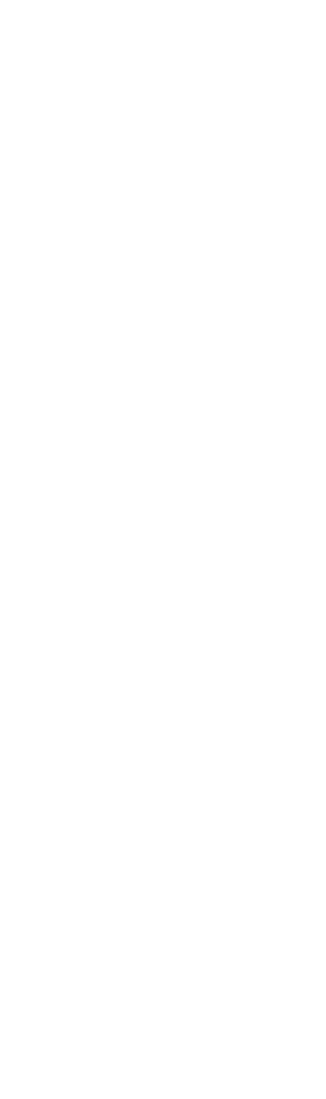 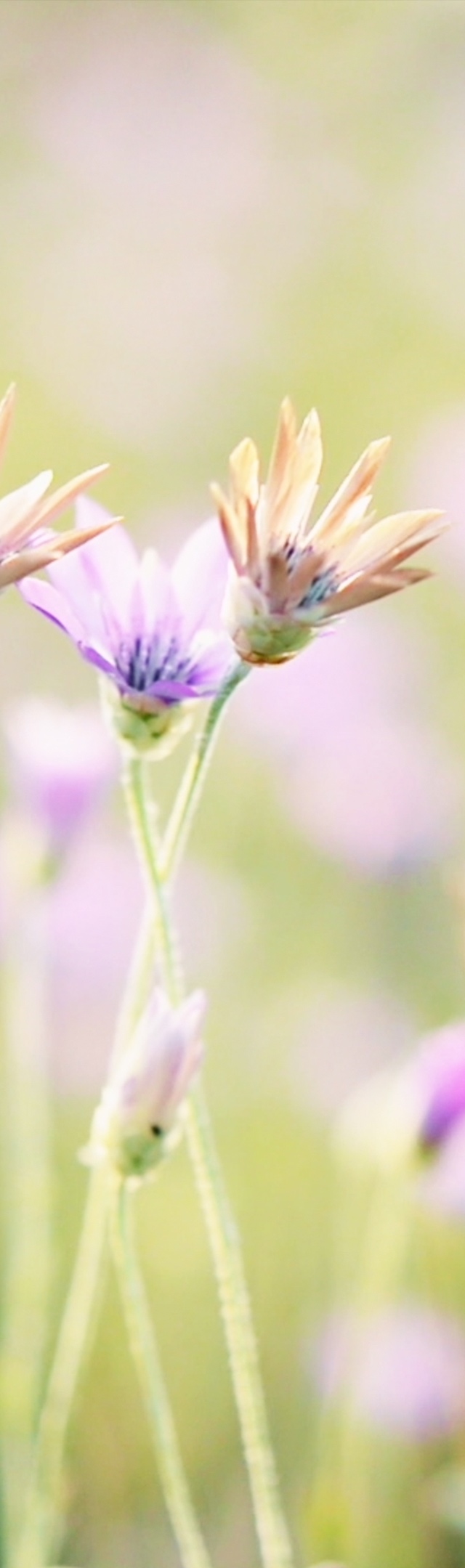 DID YOU KNOW?
More and more patients are reacting to composite dental filling materials with side effects.
Already one in 25 patients are affected.*
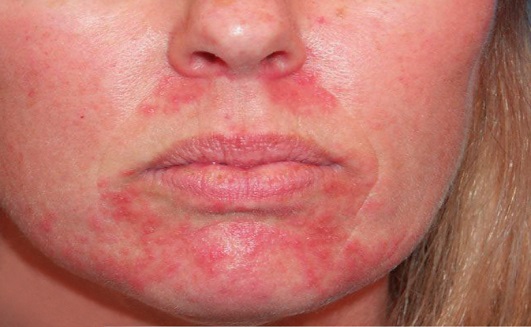 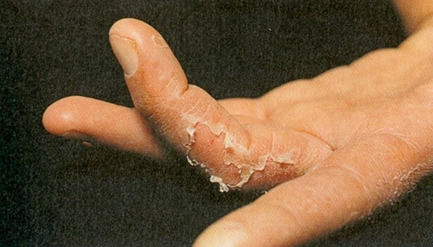 saremco.ch
* Prof. Dr. Dr. F.-X. Reichl, Clinic for Conservative Dentistry and Parodontology, Munich (Germany). Swiss Dental Journal 12-2014
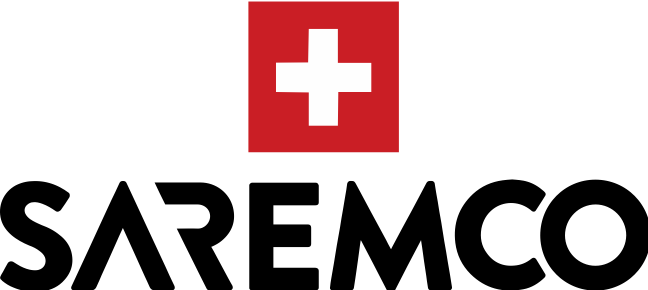 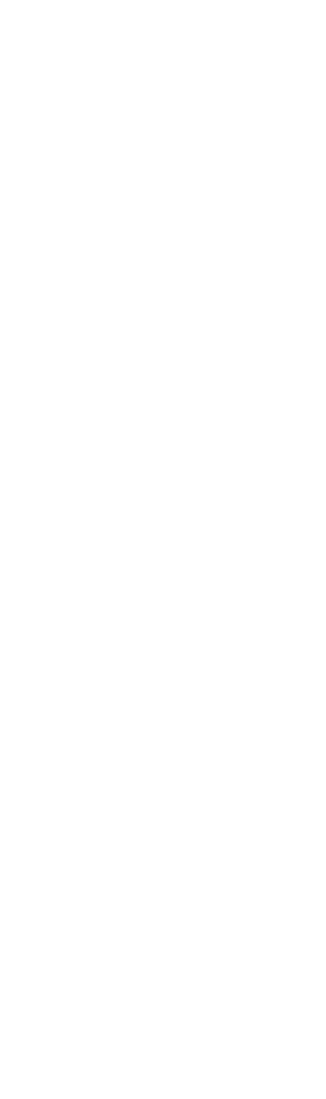 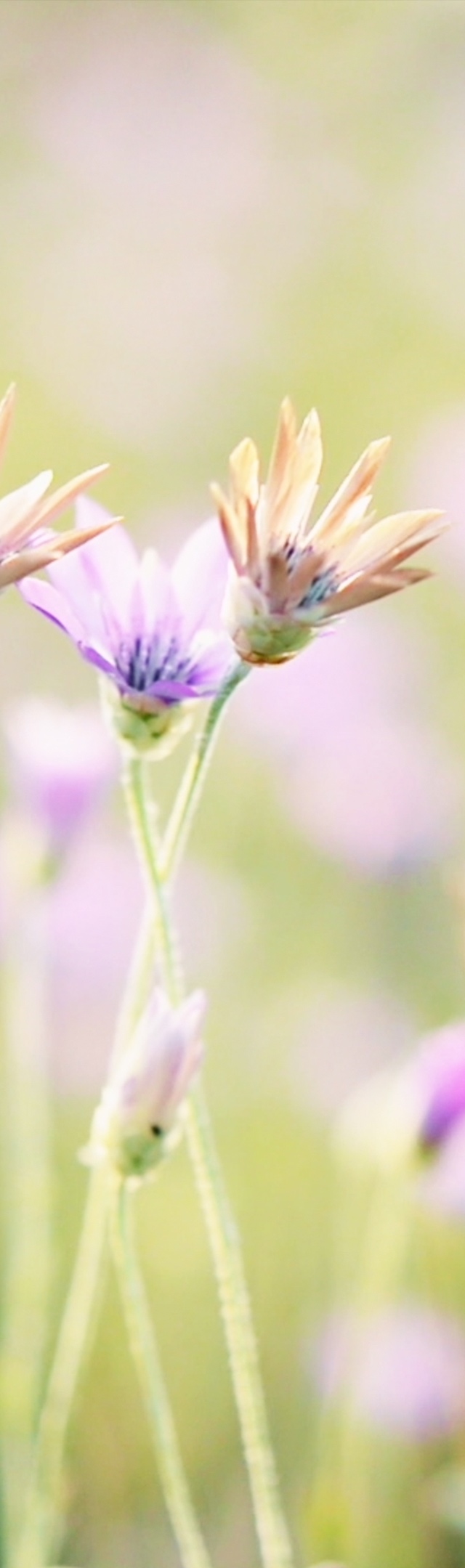 DID YOU KNOW?
Frequent triggers are the ingredients TEGDMA & HEMA.
These are normally used in dental filling materials.
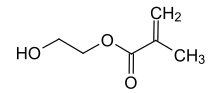 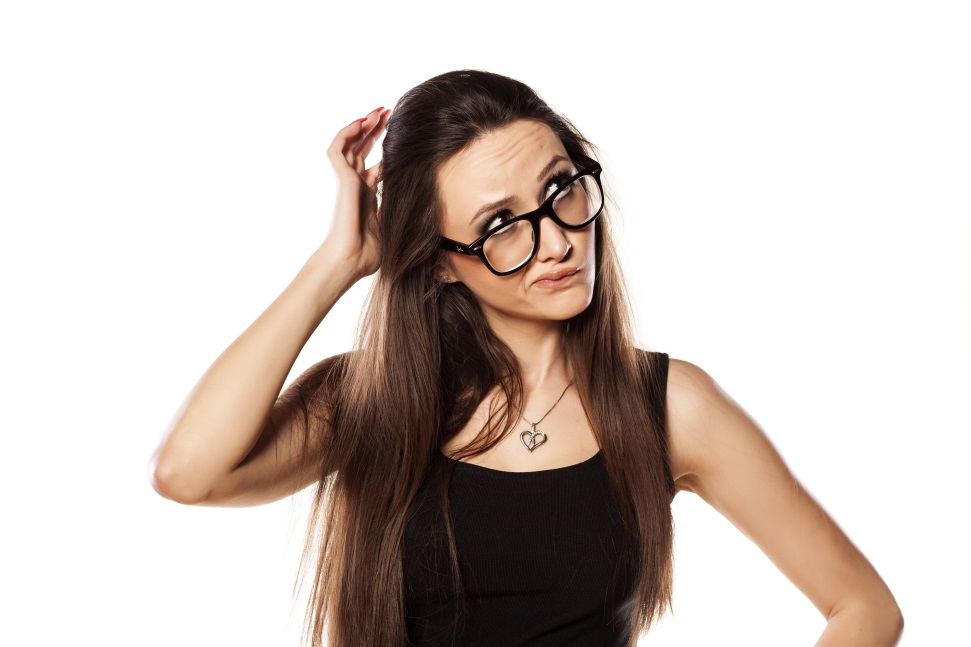 HEMA
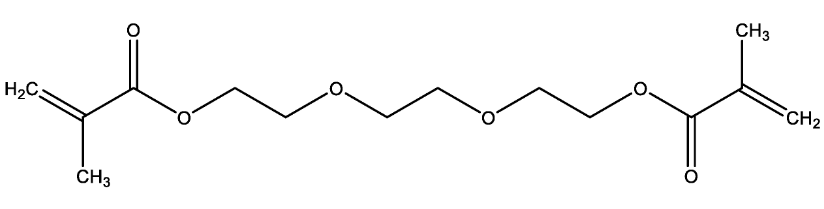 TEGDMA
saremco.ch
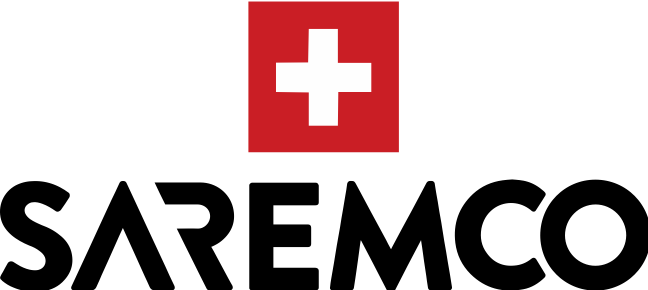 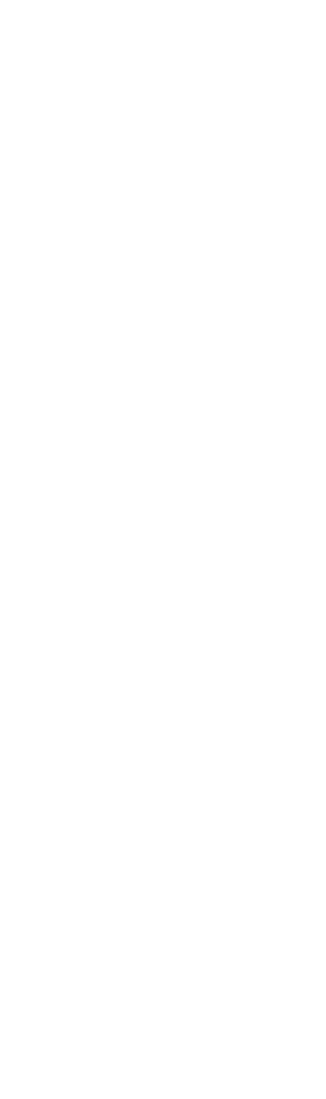 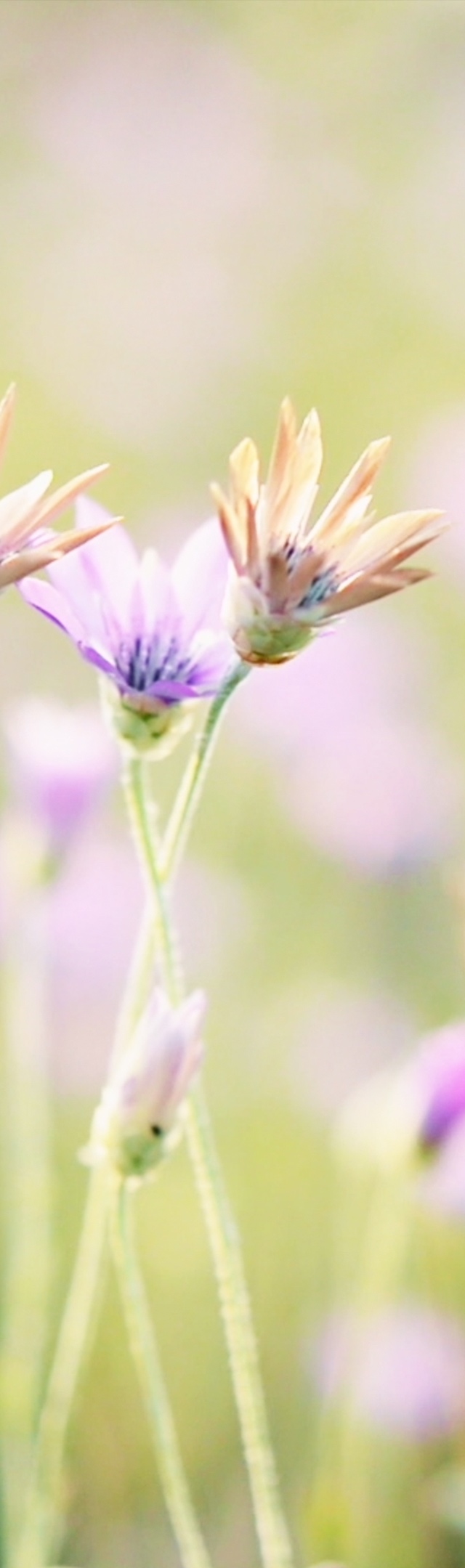 Advantages of SAREMCO Products
demonstrably free from TEGDMA and HEMA
no side effects from these ingredients
vital tooth colors
long-lasting and stable
Swiss quality product
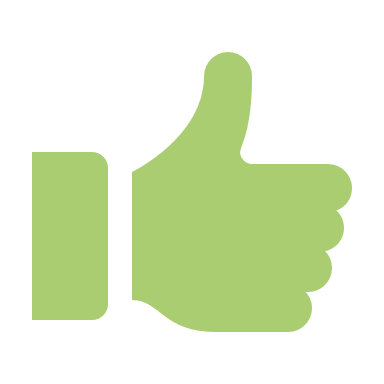 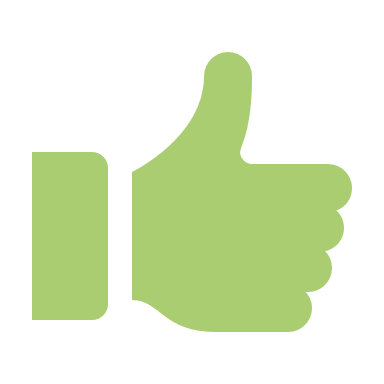 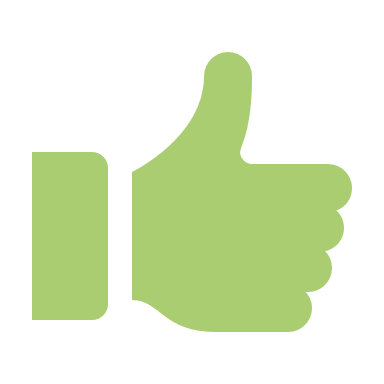 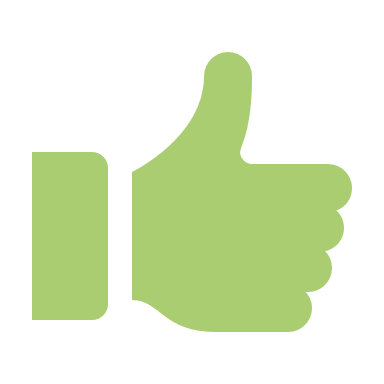 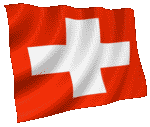 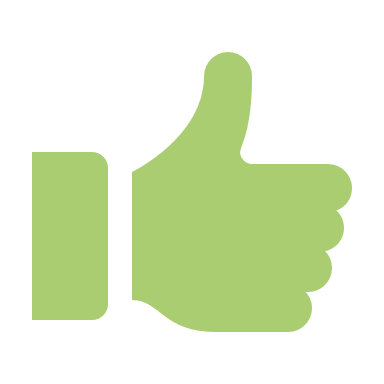 saremco.ch
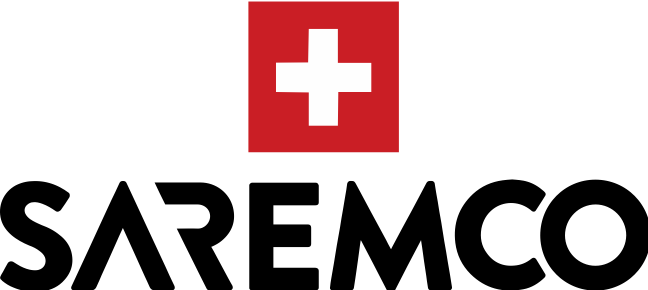 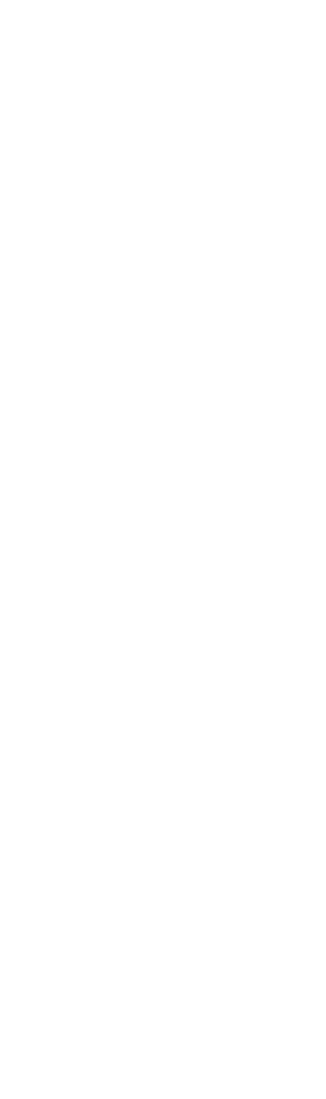 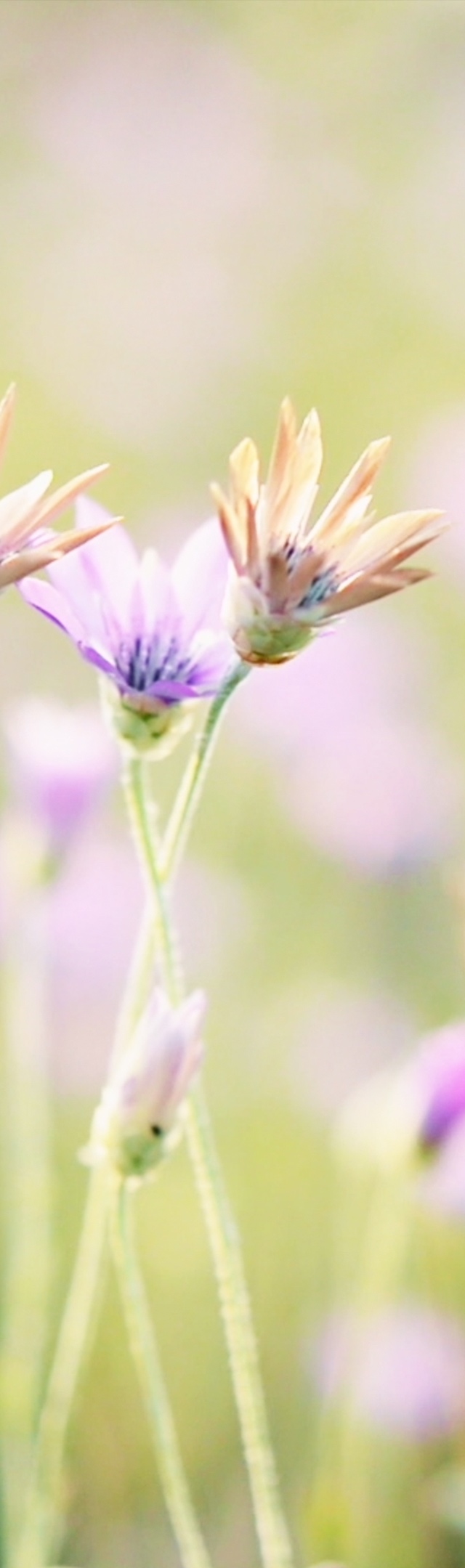 There are also TEGDMA and HEMA free adhesives for fixed braces (brackets & retainers)

Developed by SAREMCO Available at DENTAURUM
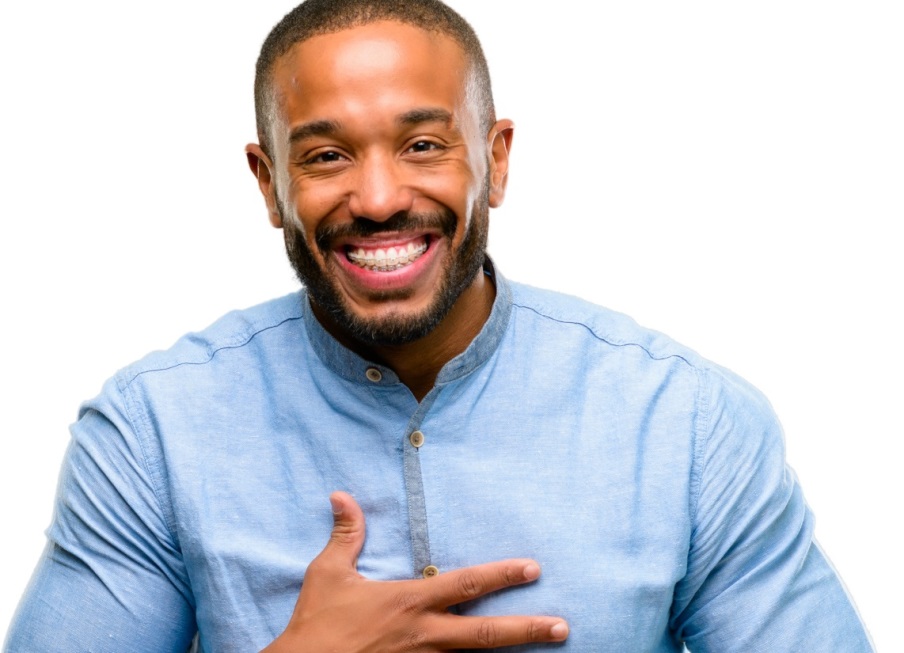 saremco.ch
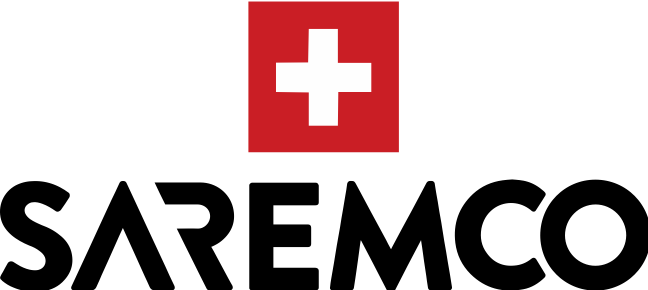 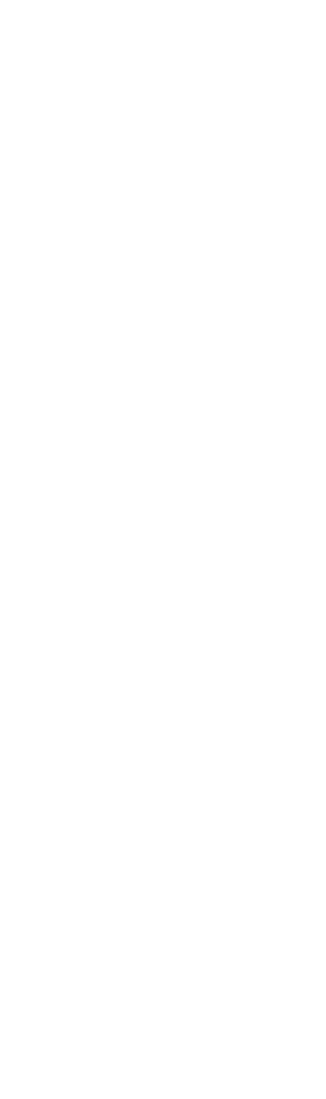 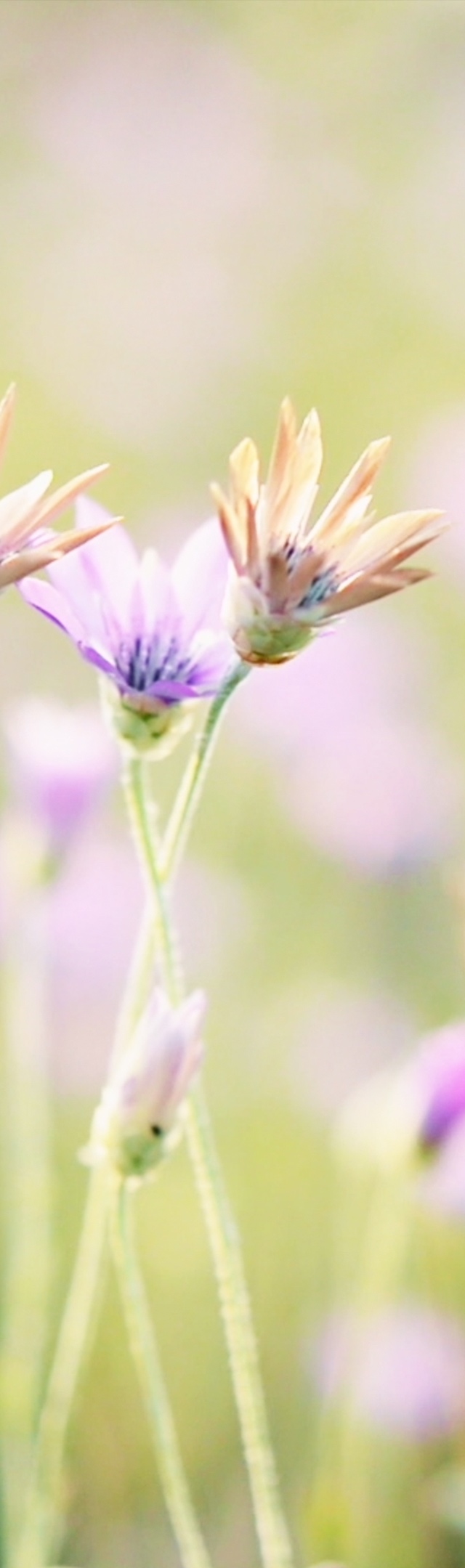 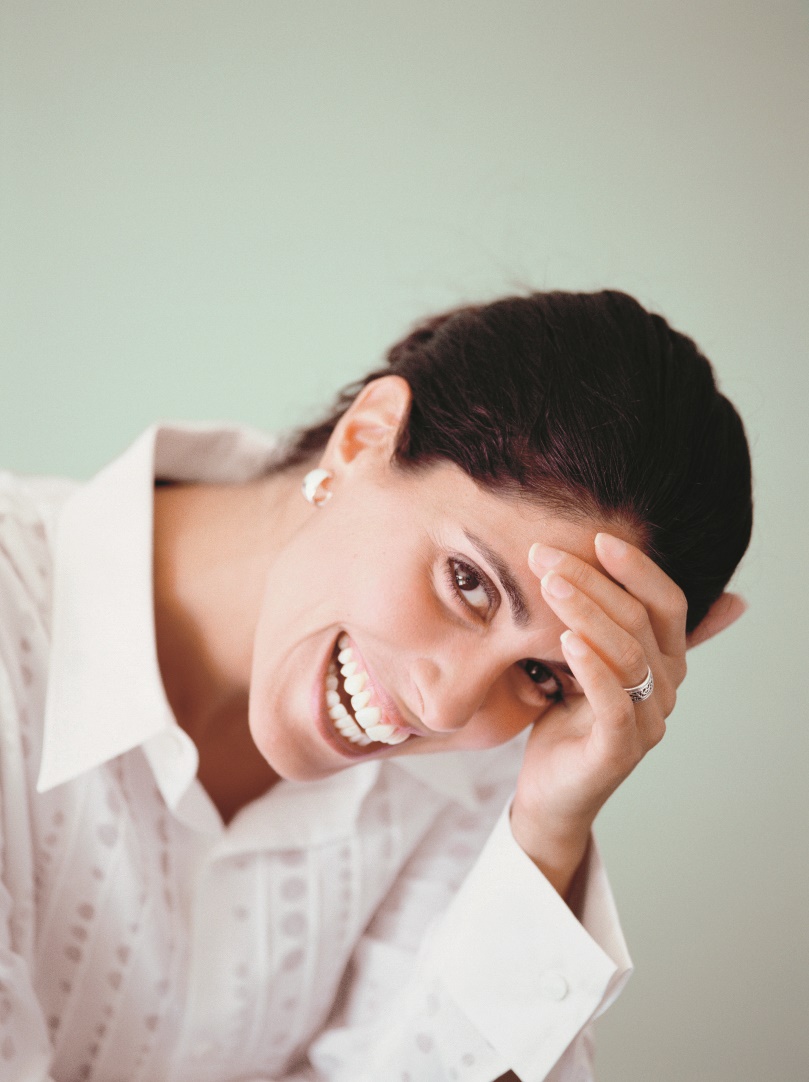 Consult your practice about biocompatibledental materials!
saremco.ch
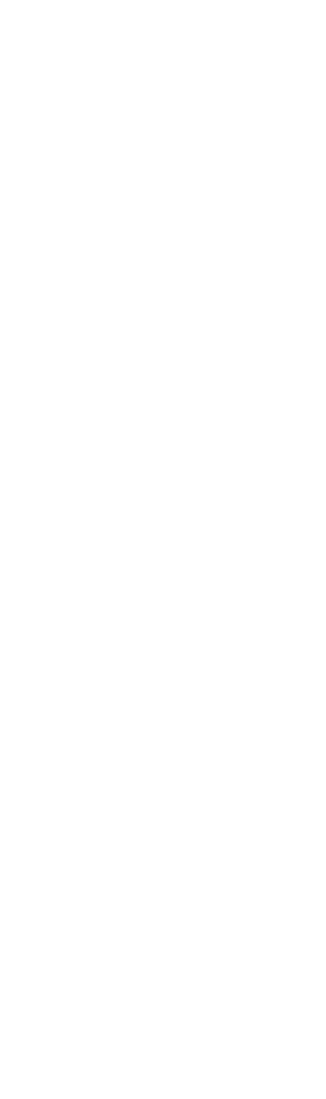 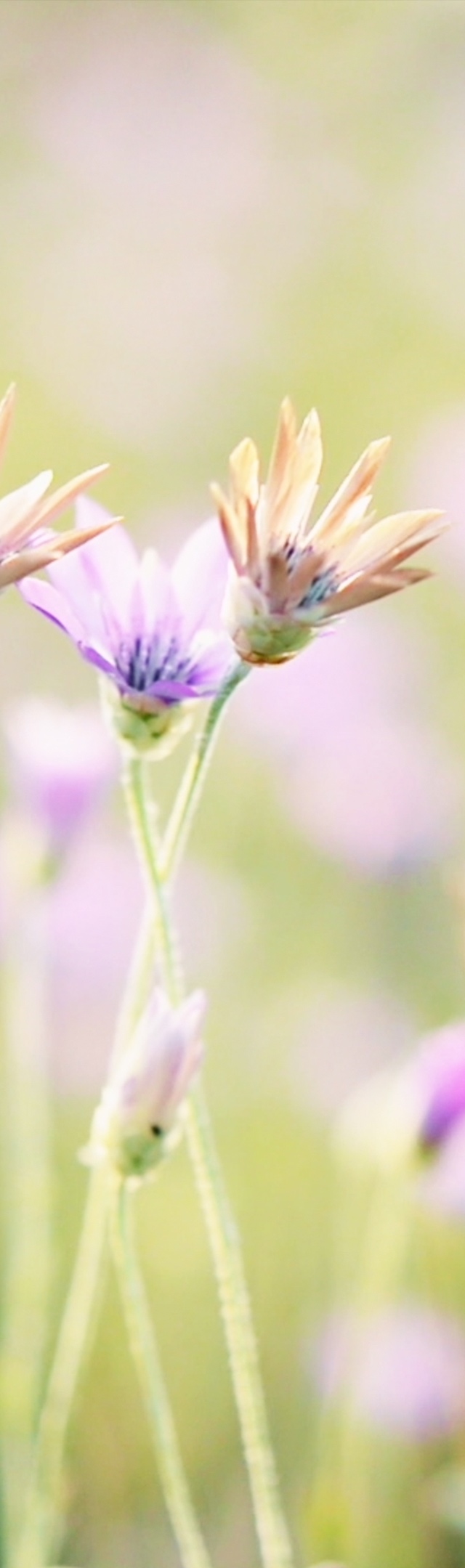 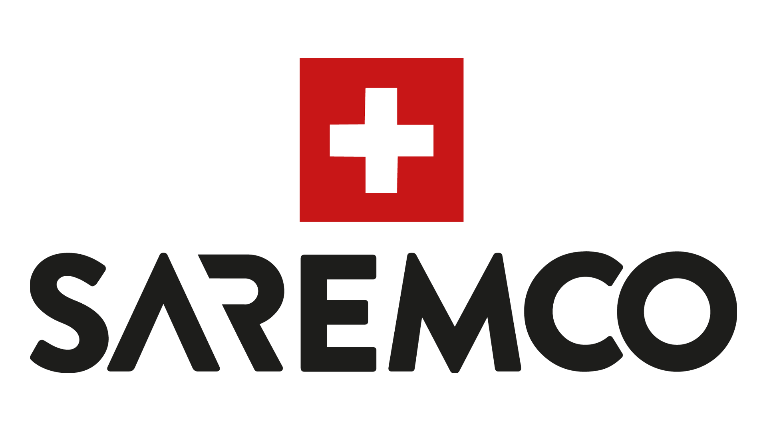 YOUR HEALTH 
IS IMPORTANT TO US
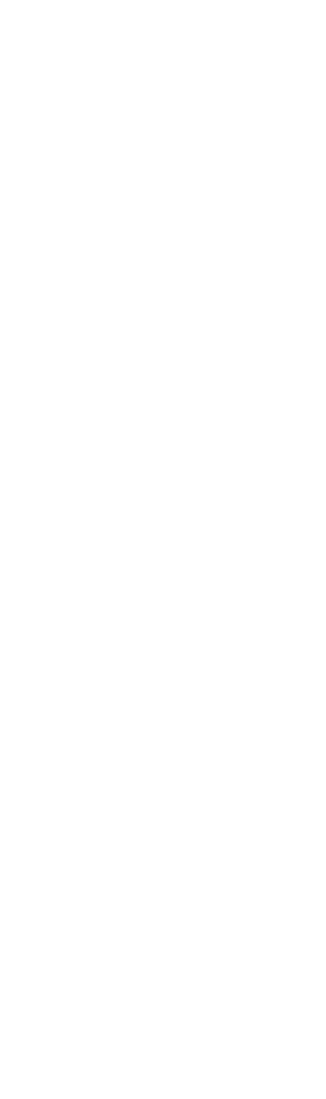 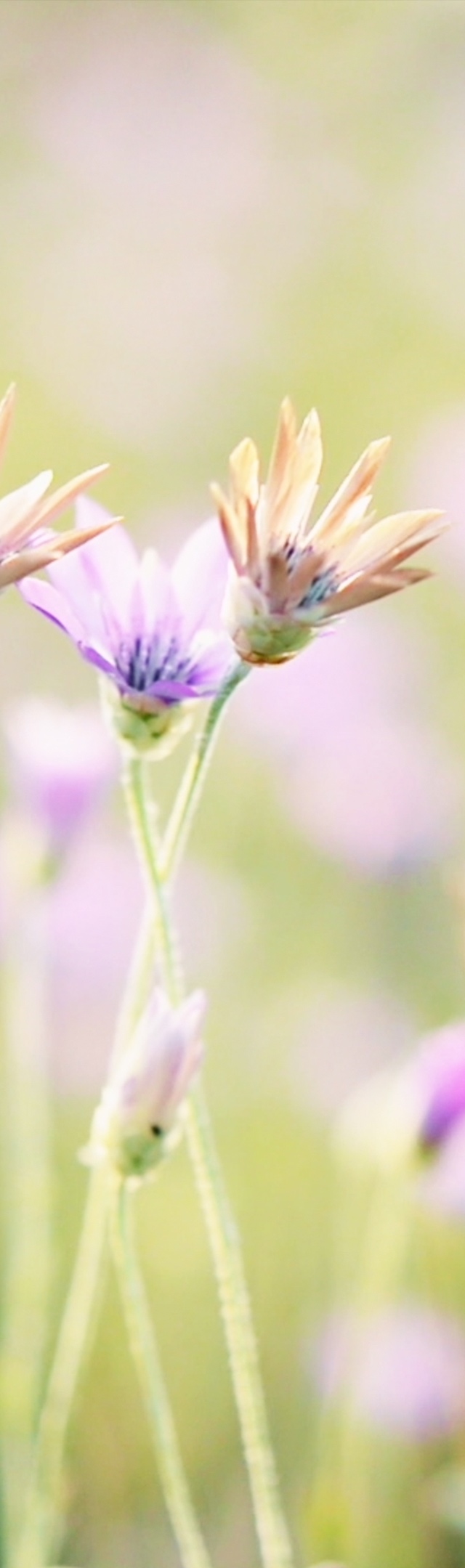 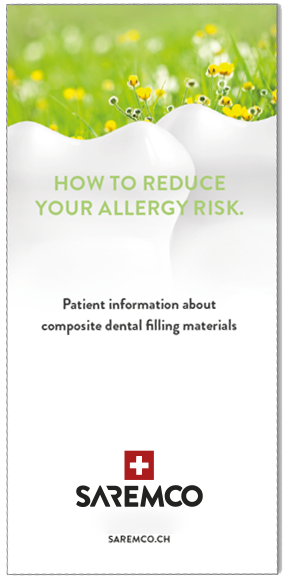 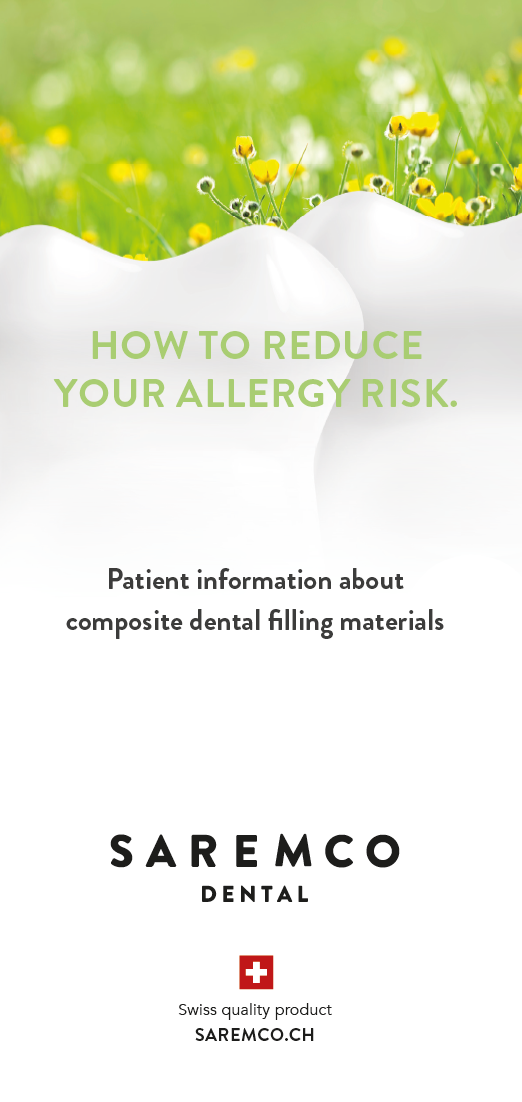 Please takeour brochurehome with you!